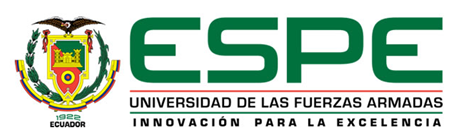 DEPARTAMENTO DE CIENCIAS ECONÓMICAS ADMINISTRATIVAS Y DE COMERCIO
 
CARRERA DE INGENIERÍA COMERCIAL
 
TESIS PREVIO A LA OBTENCIÓN DEL TÍTULO DE INGENIERO COMERCIAL
 
AUTOR: BÁEZ DE LA CARRERA GLORIA LILIANA
 
TEMA: “ESTUDIO DE FACTIBILIDAD PARA LA IMPLEMENTACIÓN DE UNA MICROEMPRESA PRESTADORA DE SERVICIOS DE CATERING, EN LA CIUDAD DE TULCÁN.
 
DIRECTOR: ING. COM. MARCO JARAMILLO CARRERA.,MPDE
CODIRECTOR: ECON. ROBAYO REMACHE PABLO HERNÁN.,MBA
 
SANGOLQUÍ, NOVIEMBRE DE 2014
Planteamiento del problema
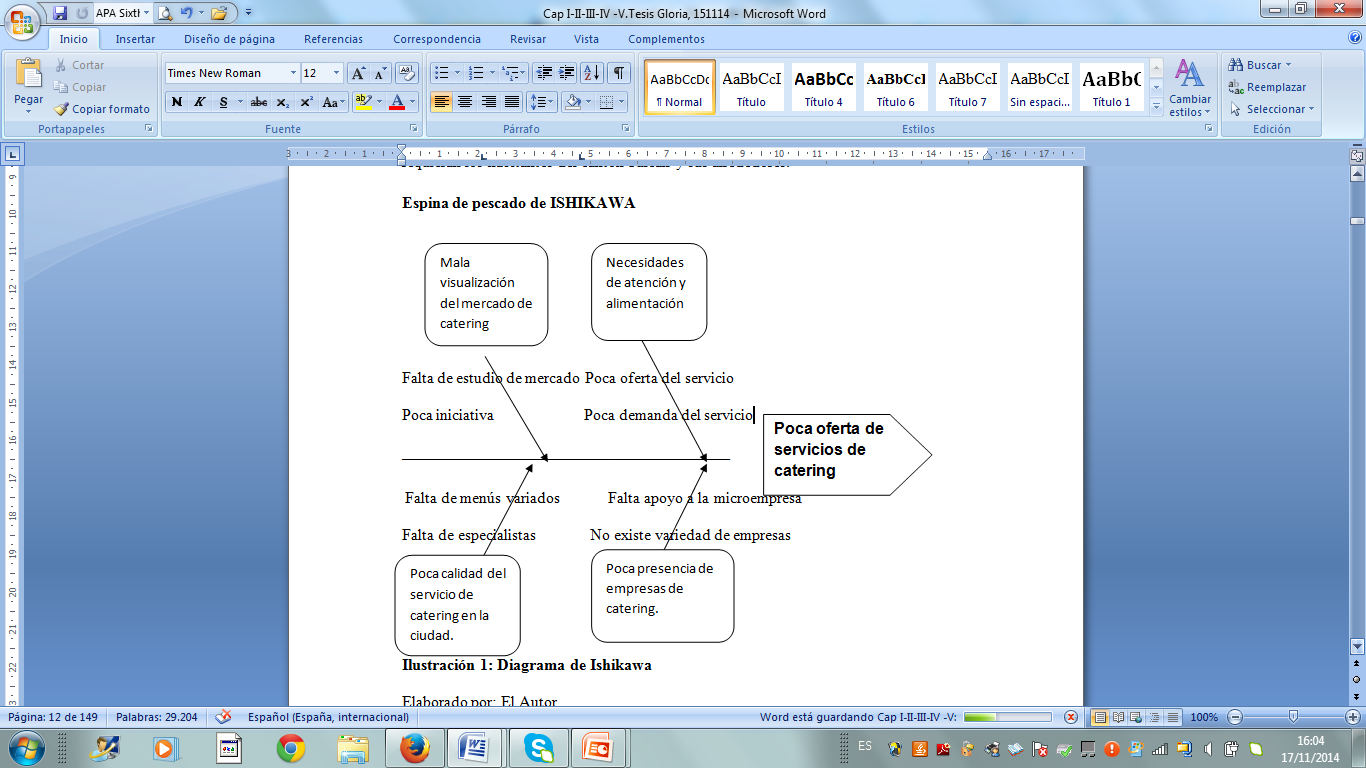 OBJETIVOS
OBJETIVO GENERAL
-Realizar un estudio de factibilidad. 

OBJETIVOS ESPECÍFICOS
Realizar el diagnóstico. 
-Elaborar el estudio técnico. 
-Presentar la propuesta técnica.
-Propuesta organizacional.
 -Evaluación económica.
SEGMENTACIÓN DEL MERCADO
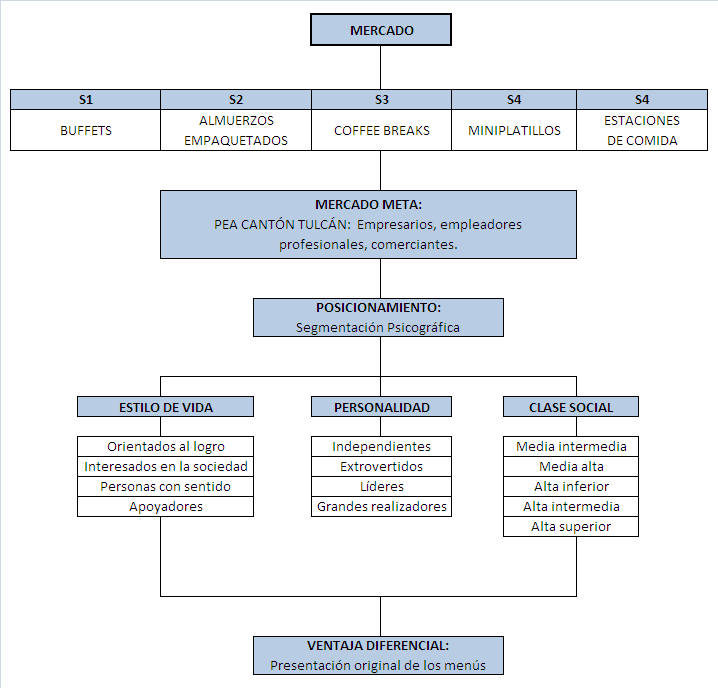 DEMANDA INSATISFECHA, 5 AÑOS ANTES, 5 DESPUÉS
Gráfico:  Demanda insatisfecha proyectada
Características del demandante: Demanda del servicio de Catering según edad
Demanda del servicio de catering según ocupación
Gustos y preferencias: Demanda del servicio de catering, según tipo de evento
Demanda de catering según tipo de servicio
Preferencia de precio por persona
NIVEL DE SATISFACCION
Logotipo, Misión y Visión de la Empresa
Gloria Catering Service
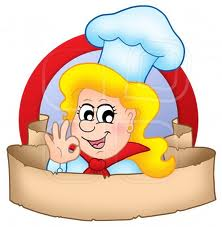 Misión.-“Gloria Catering Service es una organización emprendedora y productiva que se dedica a la prestación de servicios de alimentación, a través de un desempeño especializado  y profesional, que garantiza altos niveles de calidad para satisfacer las necesidades y gustos de nuestros clientes”

Visión.- Al 2019 consolidarnos en el mercado local y nacional como una empresa líder en servicios de catering de alta calidad”
Estructura organizacional
Organigrama posicional
Flujo de efectivo del proyecto sin financiamiento
Flujo de efectivo del proyecto con financiamiento
Análisis de sensibilidad para el proyecto
CONCLUSIONES
En Tulcán existe la oportunidad de poner en marcha este proyecto con resultados positivos. 

La satisfacción total del cliente dependerá de un estricto control de calidad.

 El estudio de mercado pudo determinar que existe una demanda insatisfecha del servicio de catering en Tulcán.

Los créditos productivos, a bajas tasas de interés, constituyen una alternativa importante para el proyecto. 

La localización del proyecto en un sector céntrico de la ciudad de Tulcán, será fundamental para su posicionamiento.
RECOMENDACIONES
Poner en marcha el proyecto, ya que de acuerdo a los estudios realizados, tanto de mercado, técnicos y financieros, se demuestra que el proyecto es aceptable y generará beneficios.
GRACIAS